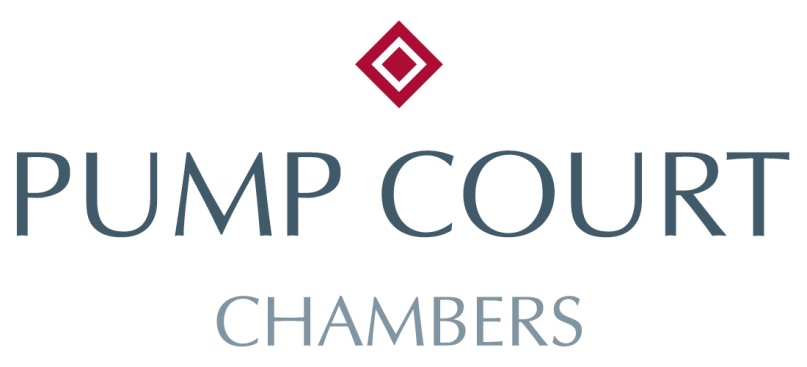 Discrimination Law UpdateDaniella Gilbert22 March 2023
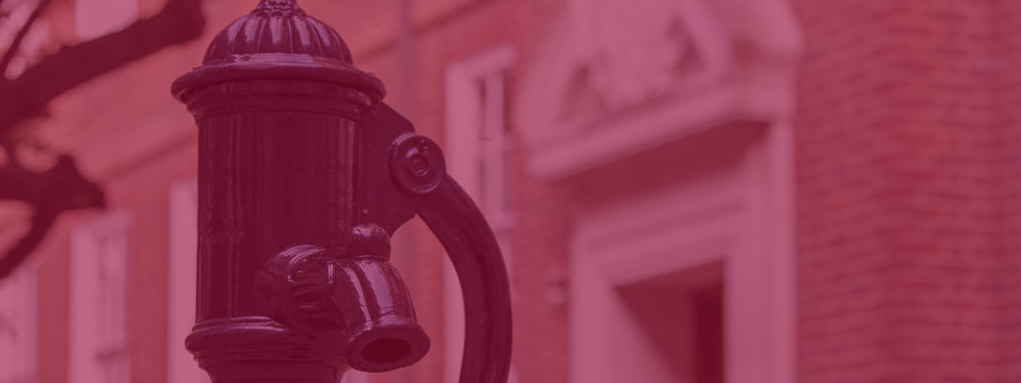 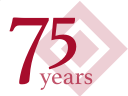 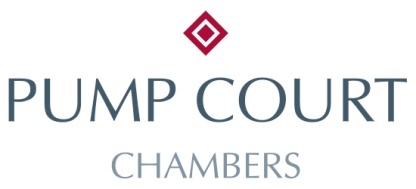 Marital status discriminationEllis v Bacon [2022] EAT 188
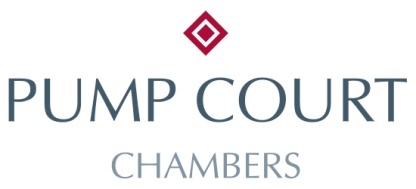 Less favourable treatment of Mrs. Bacon following breakdown of her marriage to MD/ majority shareholder
ET failed to consider / apply previous authorities and fell in to error
Hawkins  v ATEX Group Ltd (and others) [2012] IRLR 807
Gould v Trustees of St John's Downshire Hill [2020] IRLR 863
Test: not whether treatment was because they were married to a particular person, but whether because they were married (full stop!)
Comparator is key
Victimisation – bad faithKalu v University Hospitals Sussex NHS Foundation Trust [2022] EAT 168
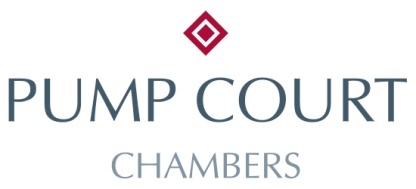 Practice and procedure where it is alleged that a protected act is not protected because it was done in bad faith

No absolute rule that a Tribunal can’t consider a point not put in cross-examination

But where it is a serious issue – here an allegation of dishonesty – and the finding was material to the Tribunal’s reasoning, it was unfair not to have put the question
Whistleblowing and victimisationKong v Gulf International Bank (UK) Limited [2022] EWCA Civ 941
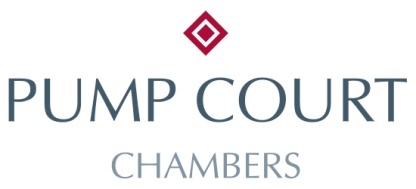 Application of the “separability principle”

Is the motivation for the detriment the PA / PD? Or was the PA / PD simply the context in which the motive arose?

'The statutory question to be determined in these cases is what motivated a particular decision-maker; in other words, what reason did he or she have for dismissing or treating the complainant in an adverse way. This factual question is easy to state; but it can be and frequently is difficult to decide because human motivation can be complex, difficult to discern and subtle distinctions might have to be considered.’
Whistleblowing and victimisationKong v Gulf International Bank (UK) Limited [2022] EWCA Civ 941
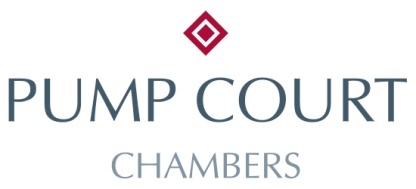 Once the reason for treatment is identified, it is necessary to evaluate whether those reasons were separate from the PD, or so closely connected that no distinction could be drawn

Necessary and permissible, or whistleblowers would have immunity for behaviour and conduct no matter how bad

Likely to be few cases in which employers will be able to rely on upset or inherent criticism caused by whistleblowing as a separate and distinct reason for treatment from the protected disclosure itself, though Court did not exclude the possibility
Direct sex discriminationEarl Shilton Town Council v Miller [2023] EAT 5
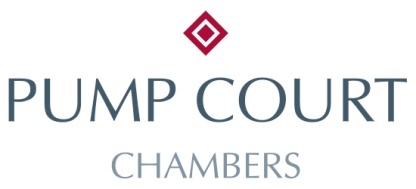 Female employees required to use male toilet facilities

Amounted to direct sex discrimination

“the fact that a man might also be able to assert direct sex discrimination would not be fatal to the claimant's claim…. Nor did it matter that another woman had not objected to the arrangements because the discriminatory impact was to be assessed from the perspective of the claimant.”

This was no a case in which the ET had to consider the mental process of the discriminator, because the treatment was inherently because of sex
Settlement agreements & section 147 EqA 2010Bathgate v Technip UK Ltd and others [2022] EAT 155
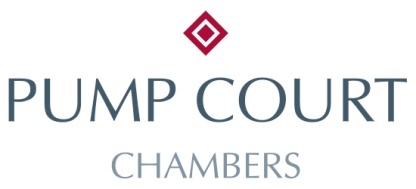 Section 147: Meaning of “Qualifying settlement agreement”

Conditions to be satisfied include:
(3)(a): the contract is in writing
(3)(b): the contract relates to the particular complaint

‘a particular complaint’ could only be one that had already arisen between the parties 

whilst at common law it might be possible to waive a right to sue for age discrimination claims a claimant was not yet aware of, section 147 restricted the ability to do so
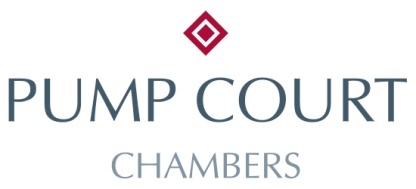 Thanks for joining!